Figure 4. Cortical activity and its trial-averaged time courses in SI. Brain activation of the contrast Set 3 versus ...
Cereb Cortex, Volume 18, Issue 2, February 2008, Pages 243–253, https://doi.org/10.1093/cercor/bhm071
The content of this slide may be subject to copyright: please see the slide notes for details.
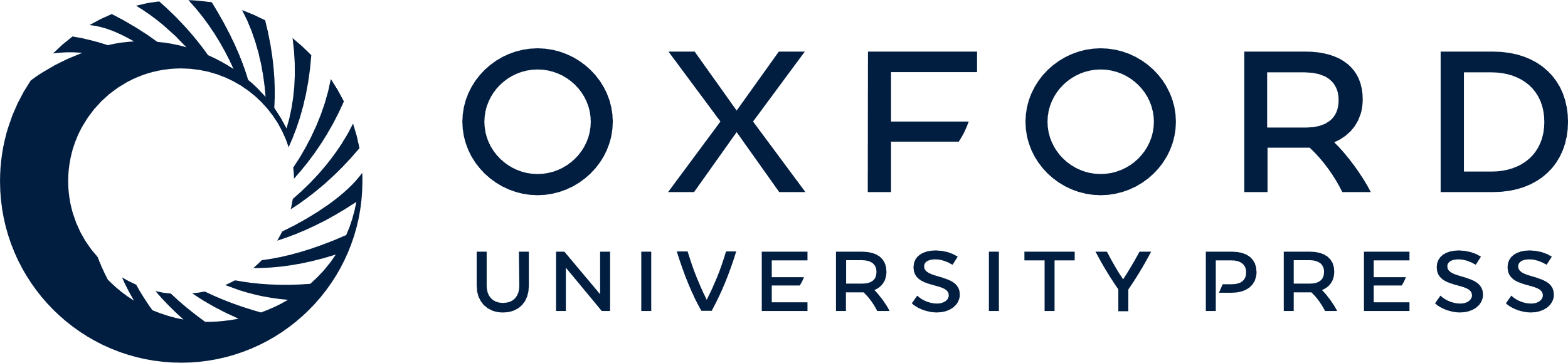 [Speaker Notes: Figure 4. Cortical activity and its trial-averaged time courses in SI. Brain activation of the contrast Set 3 versus baseline during the encoding period is superimposed on the maximum probability map (MPM) for primary somatosensory cortex on axial section at z = 51. The numbers of the MPM indicate the anatomical locations of Area 1 and Area 2 of the coded by different gray levels. Percent signal change (PSC) of selected voxels within Area 1 and Area 2 of SI are depicted for the 4 task conditions. The first and second vertical gray lines mark the end of the encoding period and the beginning of the recognition period respectively. L, left; R, right. Figures were created with the software packages Anatomy toolbox (Eickhoff et al. 2005; http://www.fz-juelich.de/ime/spm_anatomy_toolbox) and MRIcro (http://www.sph.sc.edu/comd/rorden/mricro.html).


Unless provided in the caption above, the following copyright applies to the content of this slide: © The Author 2007. Published by Oxford University Press. All rights reserved. For permissions, please e-mail: journals.permissions@oxfordjournals.org]